Учебник
Учитель у меня в портфеле!
 Кто? Быть не может! Неужели?
Взгляни, пожалуйста ! Он тут,
Его учебником зовут.
В. Берестов
А К С З К А
С К А З К А
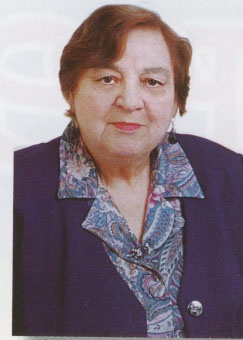 Ирина Петровна Токмакова (родилась 3 марта 1929 года)
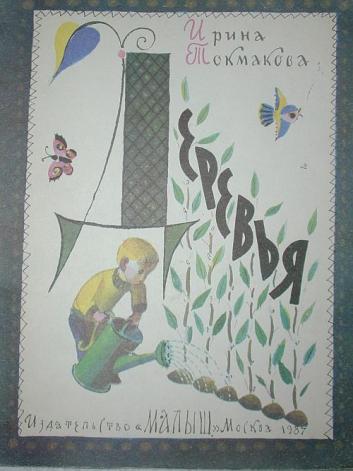 Через год вышла первая книжка собственных стихов — «Деревья», — сделанная вместе со Львом Токмаковым.
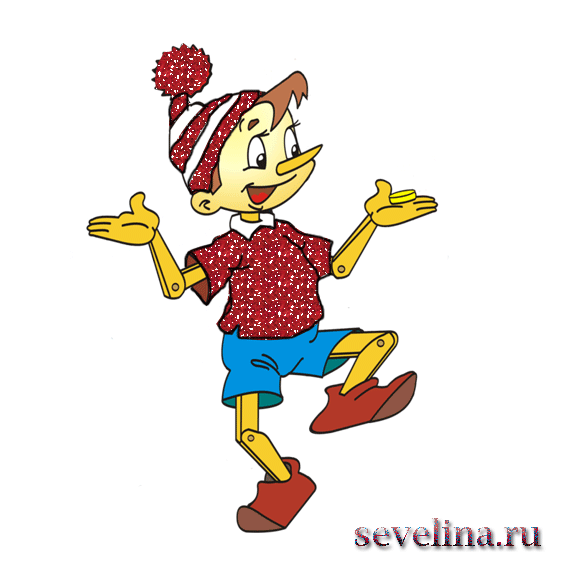 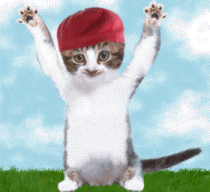 ФИЗКУЛЬТМИНУТКА
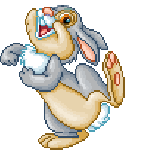 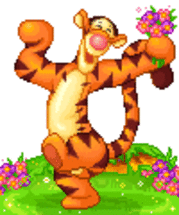 И.Токмакова 
«Аля, Кляксич 
и буква «А»»
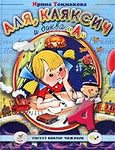 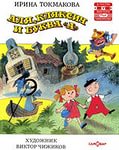 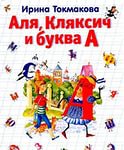 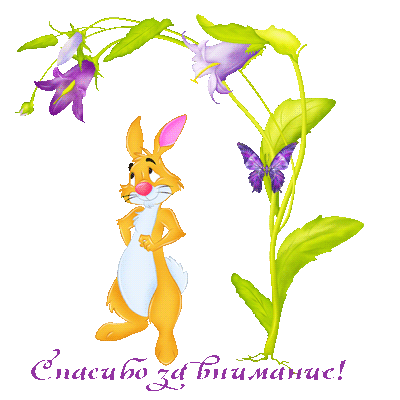